স্বাগতম
সবাই কে গোলাপের শুভেচ্ছা
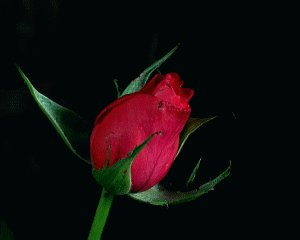 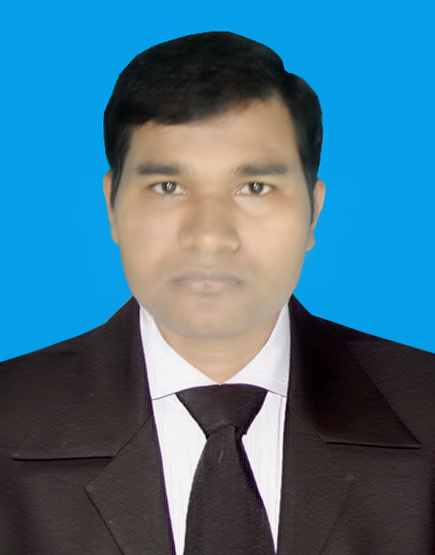 শিক্ষক পরিচিতি
মোঃ শহিদুল ইসলাম 
সহকারি শিক্ষক
পারুলিয়া উচ্চ বিদ্যালয় এন্ড কলেজ
মোবাইল নং-০১৭61511624
Shahidulwww.eia@gmail.com
পাঠ পরিচিতি
বিষয়ঃবাংলা ১ম পত্র (গদ্য)
শ্রেণীঃ ৬ষ্ঠ
সময়ঃ ৫০ মিনিট
তাং-১৬/০৬/২০১৪ ইং
নিচের ছবি গুলি দেখ
মেশিনে কাজ করছে
মাটির পাতিল তৈরী করছে
সেলাই মেশিনে পোষাক তৈরী করছে
পাঠের শিরনাম
কতদিকে কত কারিগর
সৈয়দ শামসুল হক
শিখনফল
১।কবির সংক্ষিপ্ত পরিচয় দিতে পারবে।
	২।অজানা শব্দের অর্থ সহ বাক্য রচনা করতে পারবে।
	৩।’কতদিকে কত কারিগর’ গল্পে বর্ণিত শিল্পপণ্যের সাদৃশ্য ব্যাখ্যা করতে পারবে।
আদর্শ পাঠ
মাটির তৈরী বিভিন্ন রকমের তৈজসপত্র
একক কাজ সময়-২মিনিট
১।লেখক কত সালে জন্মগ্রহণ করেন?
২।তিনি কোথাই জন্ম জন্মগ্রহণ করেন? 
৩।তার ১টি কাব্য গ্রন্থের নাম বল?
সমাধান
১। ১৯৩৫ সালে।
২।কুড়িগ্রাম।
৩।একদা এক রাজ্যে।
শব্দ
অর্থ
সরা

শানকি

ভাঁটি

দামড়া
মাটির তৈরী ঢাকনা।

মাটির তৈরী ছোট থালা।

মৃৎপাত্র পোড়ানোর চুল্লি।

ষাড়। অপটু অর্থে ব্যবহৃত।
জোড়ায় কাজ সময় ৫মিনিট
নিচের শব্দ গুলোর অর্থ ও বাক্য রচনা কর
সরা  
ভাঁটি
হাতে তৈরী পণ্য  সামগ্রী
শিল্প প্রতিষ্ঠানে তৈরী পণ্য সামগ্র
দলীয় কাজ সময় ১০ মিনিট
*গল্পে বর্ণীত পণ্য ও শিল্পপণ্যের বৈসাদৃশ্যের বর্ণনা কর ১০টি বাক্যের মধ্যে।
মূল্যায়ন
১।’কতদিকে কত কারিগর’ রচনাটির লেখক কে?
	(ক)সনজীদা খাতুন (খ)শওকত ওসমান (গ)আনিসুজ্জামান 
	(ঘ)সৈয়দ শামসুল হক
২।গল্পেটিতে কী তুলে ধরা হয়েছে?
	(ক)বাংলা গানের কথা (খ)চলচিত্রের কথা (গ)রাজনীতির কথা 
	(ঘ)লোক-সংস্কৃতির পরিচয়
৩।বাংলার মৃৎ শিল্পীদের পদবি কী?
	(ক)ঘোষ (খ)সেন (গ)পাল (ঘ)দাশ
বাড়ির কাজ
*’কতদিকে কত কারিগর’ গল্পে বর্ণিত পণ্য ও শিল্পপণ্যের সাদৃশ্য লেখ।
সবাইকে ধন্যবাদ